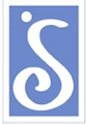 SNR Report 2018Anti Trafficking Update
Presented by Joanne Tremelling, 
Northern California Anti-Trafficking Coordinator
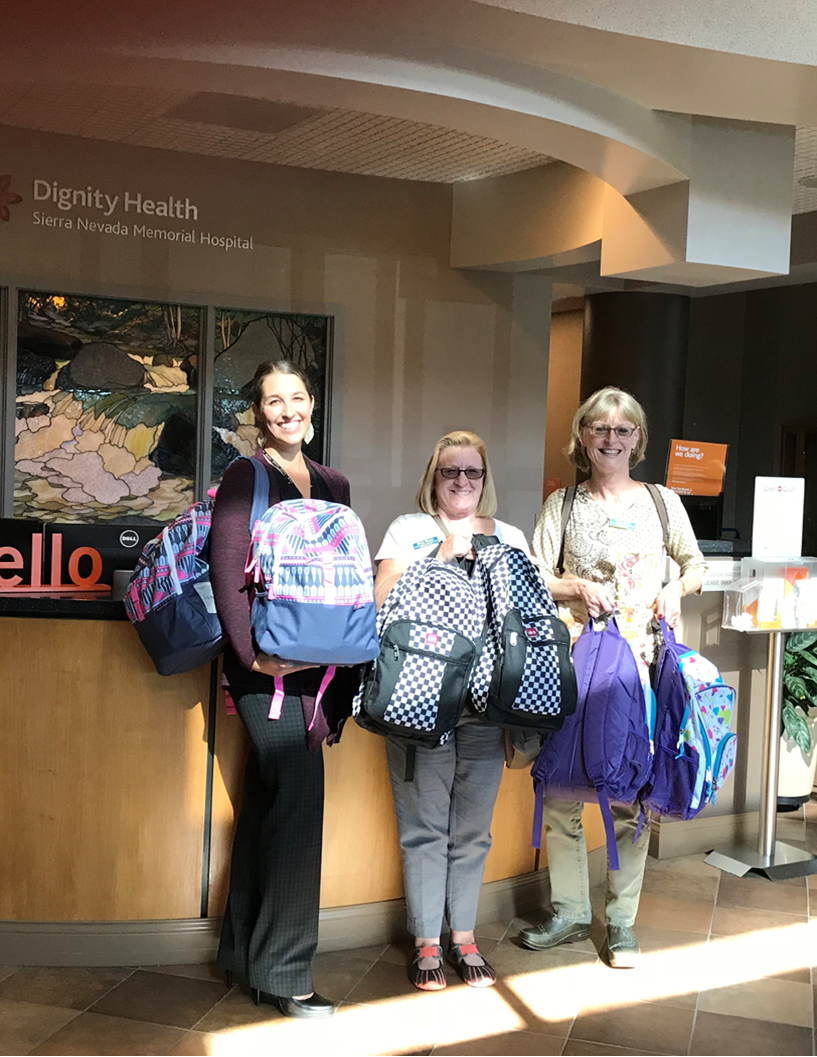 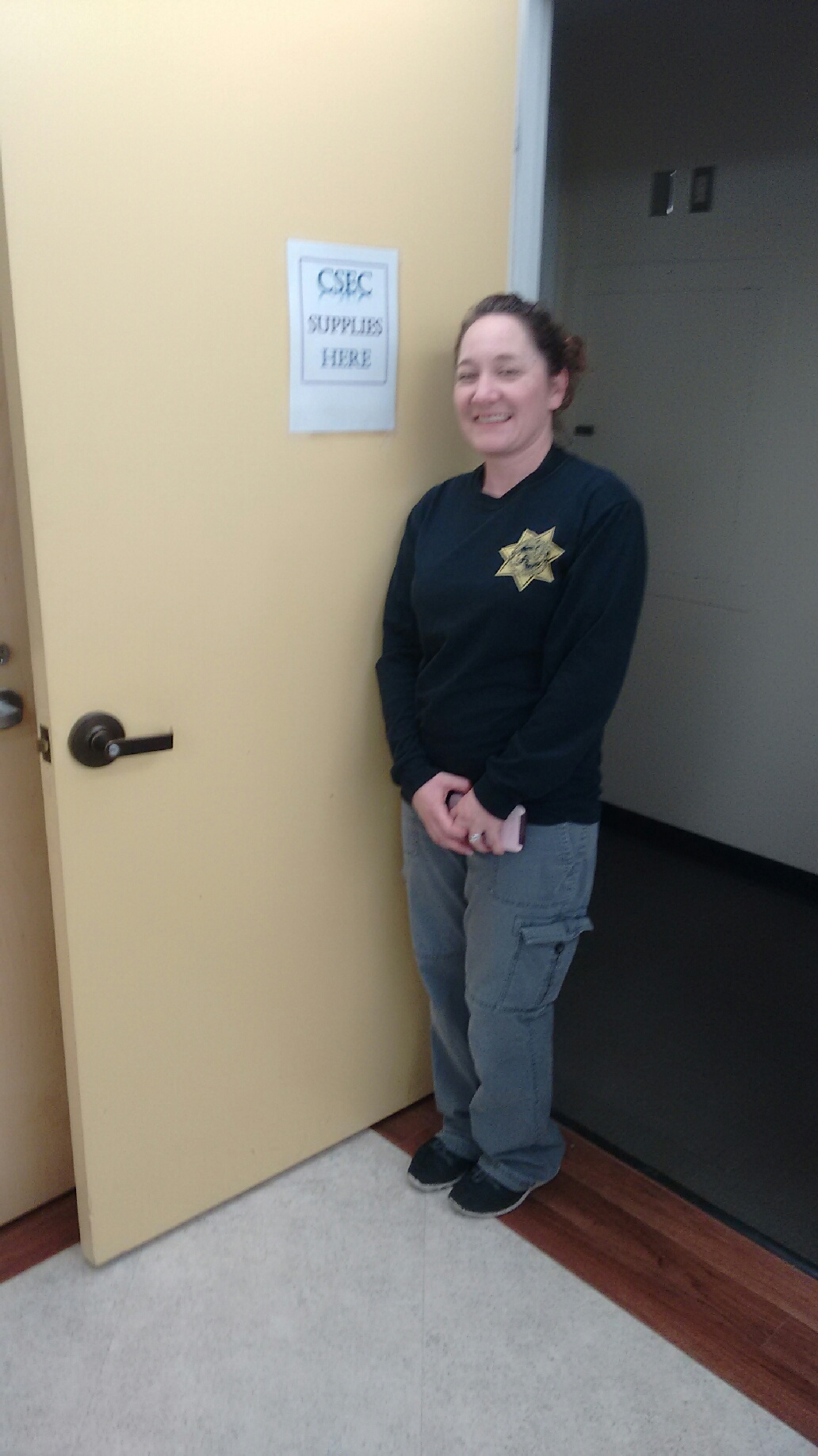 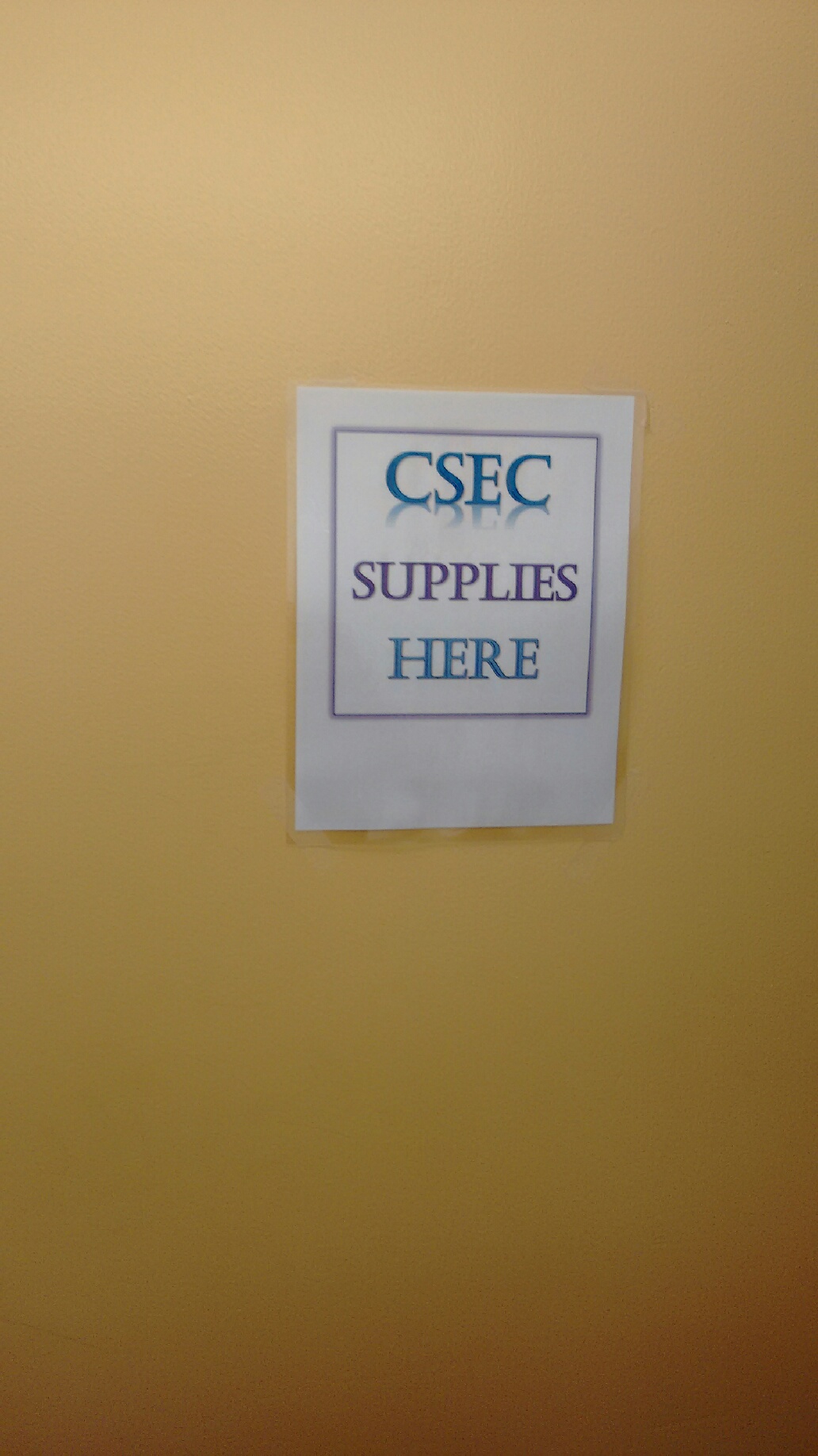 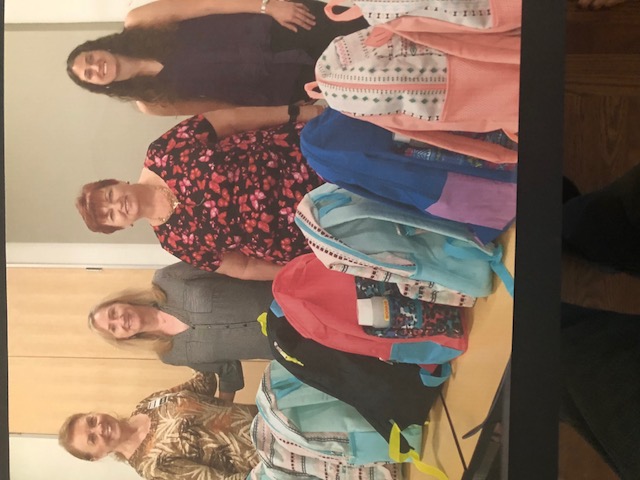 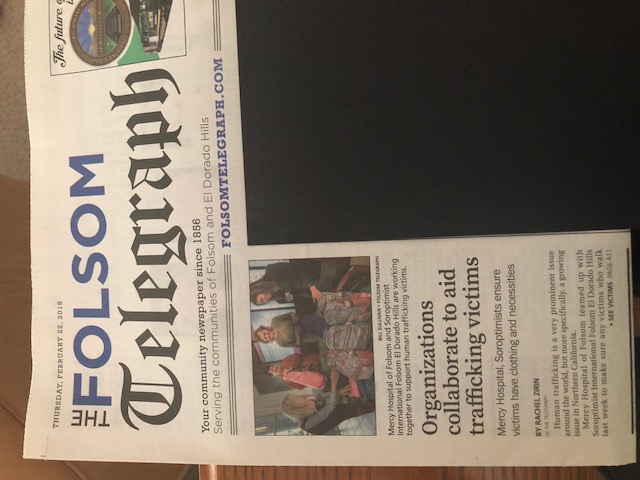 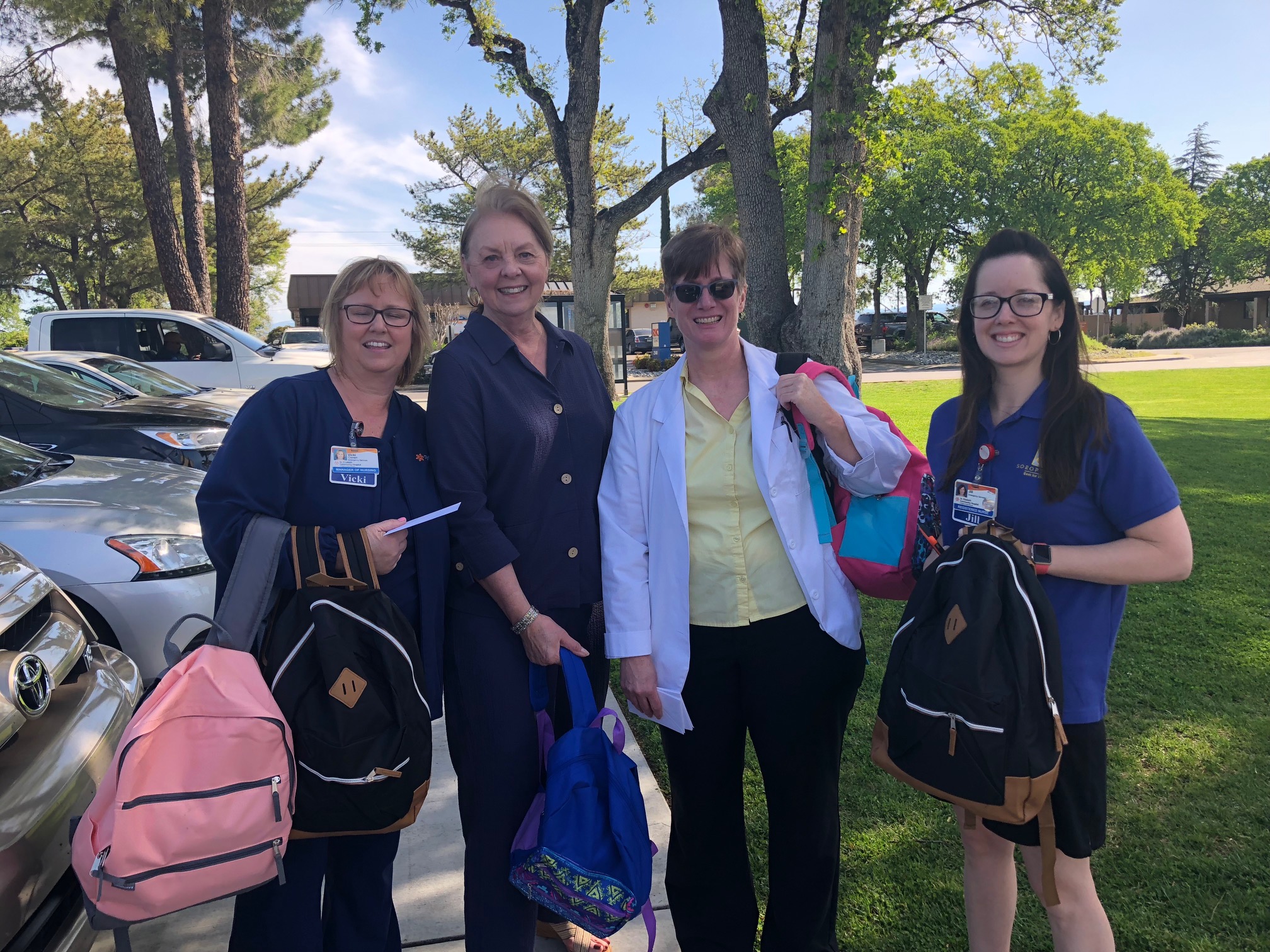 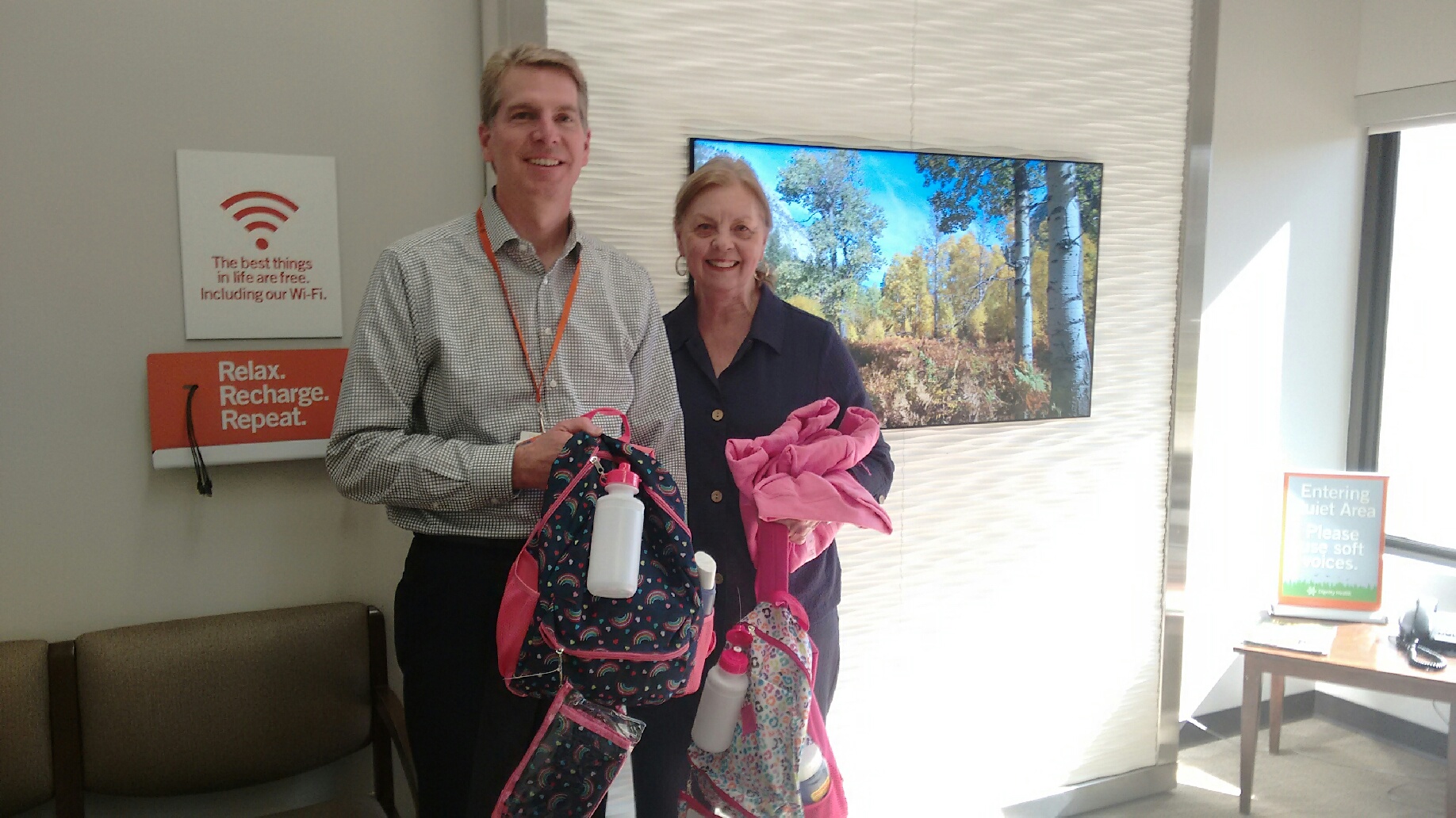 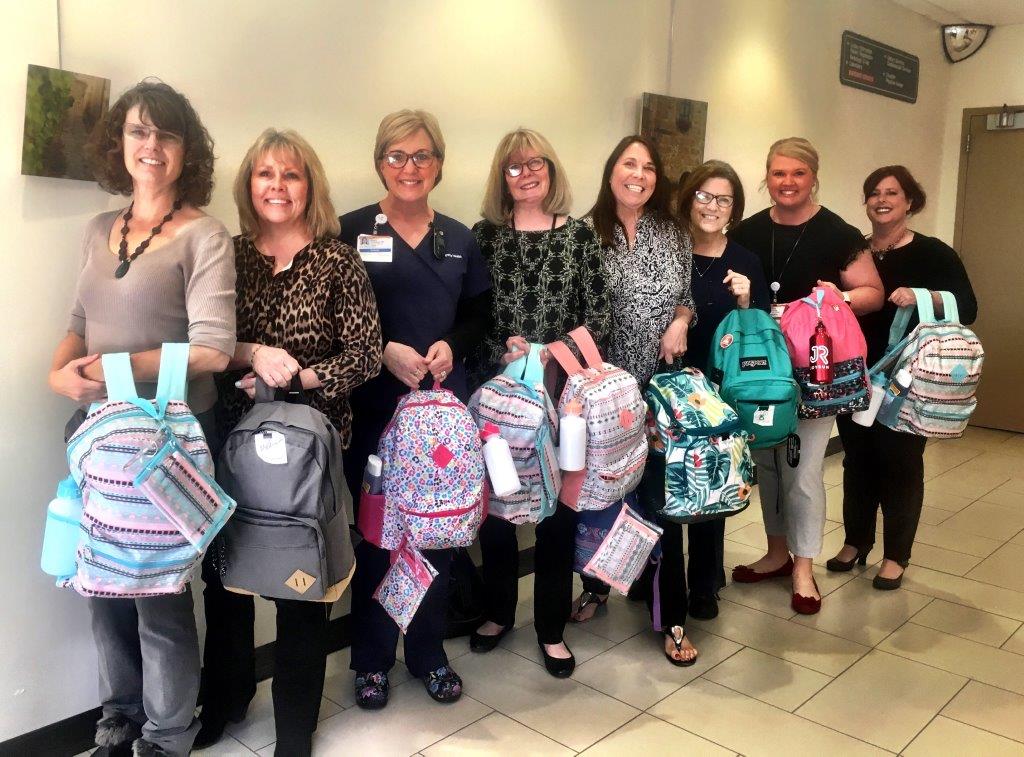 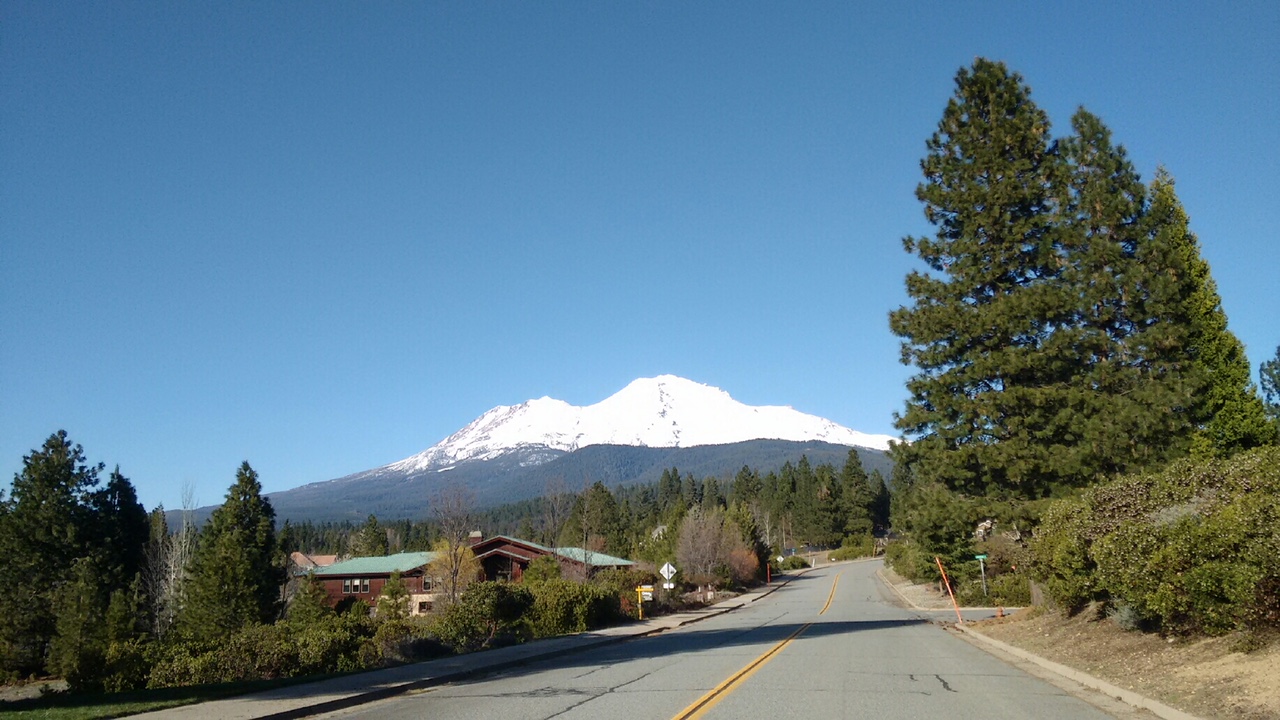